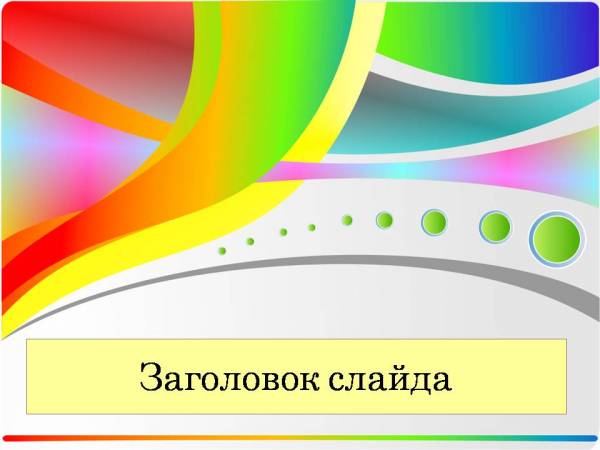 РОБОТОТЕХНИЧЕСКОЕ ЛОТО
“Деталька”



Автор: Заболоцкая В. Н.
Воспитатель МБДОУ
Детский сад № 2 “Василек”
ГО “Жатай”
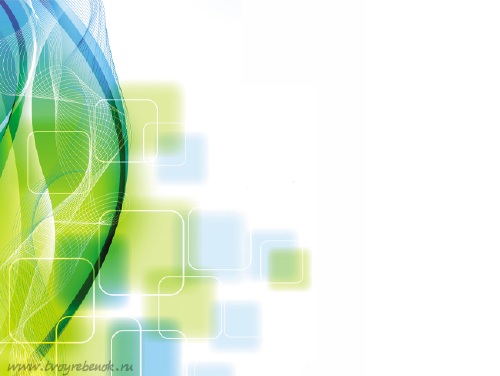 Цель - уточнить и закрепить названия деталей LEGO WeDo
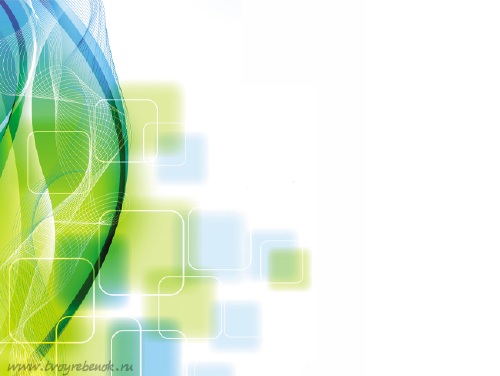 Задачи:
 Систематизировать знания детей о деталях коструктора  LEGO WeDo
Формировать и развивать логическое мышление, память, внимание
Воспитывать чувство товарищества и взаимовыручки
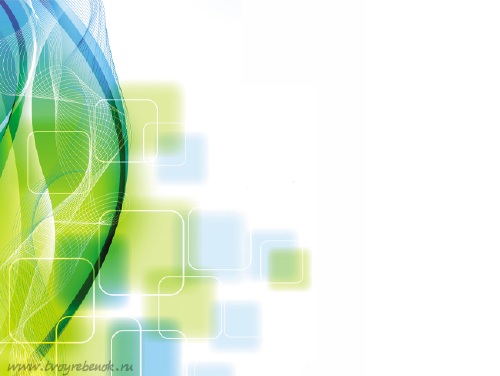 Игровой инвентарь
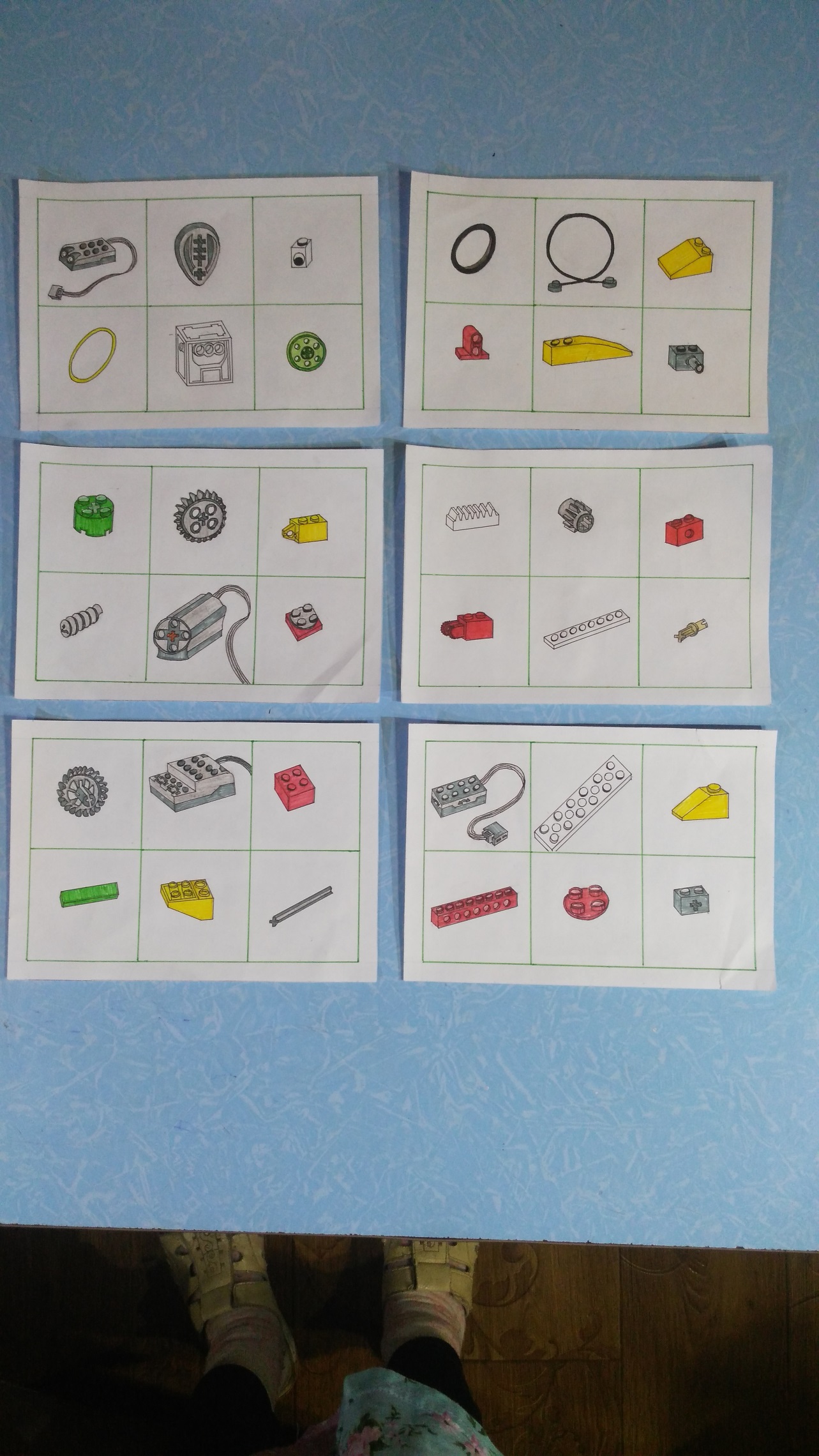 -Игровое поле
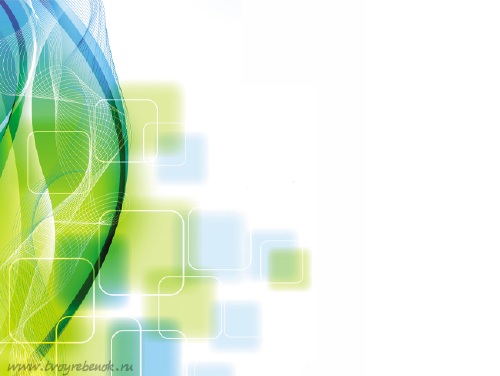 -Игровые карточки:
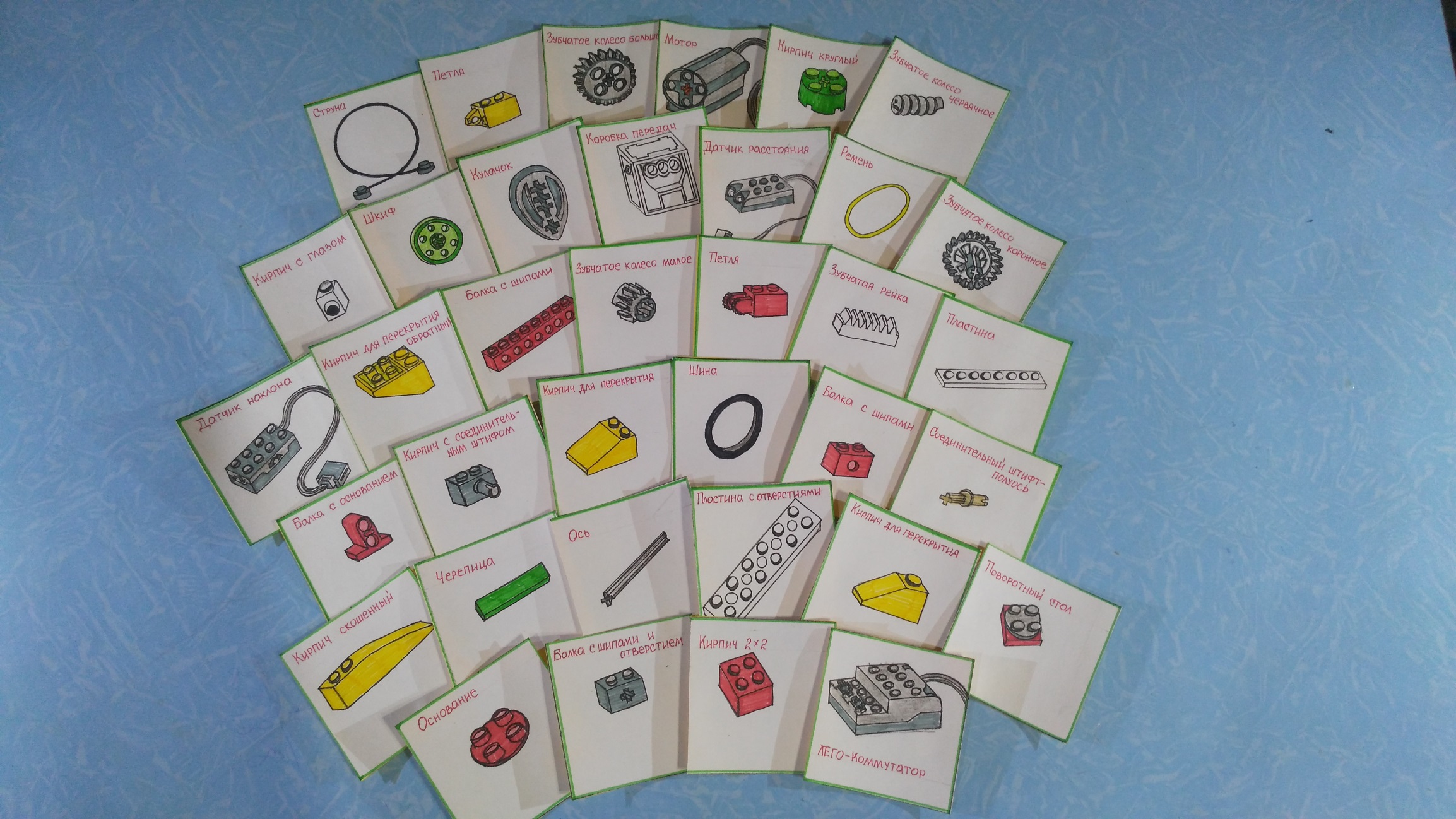 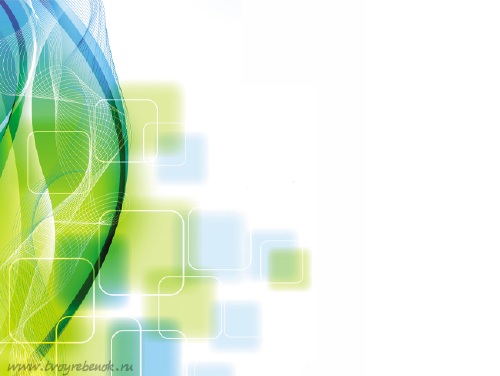 Методические рекомендации
	Представленная разработка игры может быть использована воспитателями детских садов и /или руководителями кружков по робототехнике, легоконструированию как в образовательной, так и в любой совместной деятельности с детьми.
	Игра рассчитана на детей с 5 лет, игроков может быть от 2-6.
	В комплект игры лото «Деталька» входят 6 игровых полей и 36 карточек.
	Карточка игры представляет собой квадрат 6*6 см., на одной из сторон которого изображена одна деталь конструктора LEGO и его название.
	Игровое поле представляет собой карточку с 6 окнами с изображением тех же деталей конструктора.
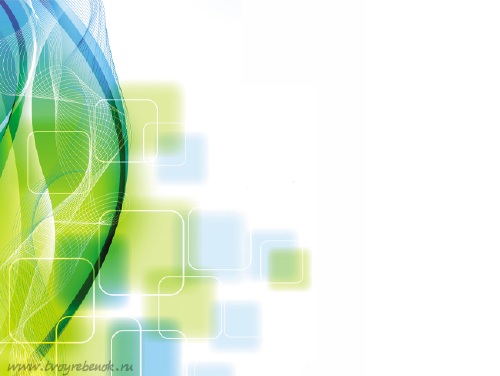 Правила игры
1 вариант: 
	Каждому игроку выдается игровое поле. С помощью считалки выбирается начинающий, он вытягивает первую карточку показывает и называет деталь. Тот, у кого такая деталь есть на игровом поле получает ее и закрывает окно. Следующую карточку вытягивает он.
Выигрывает тот, кто первый закрыл все окна на игром поле.
2 вариант:
	Выбирается с помощью считалки ведущий, он вытаскивает карточку и не показывая, только называет деталь. Тот, кто находит ее у себя на игрвом поле забирает ее и закрывает окно. Выигрывает тот, кто первый зарыл все окна на игровом поле.
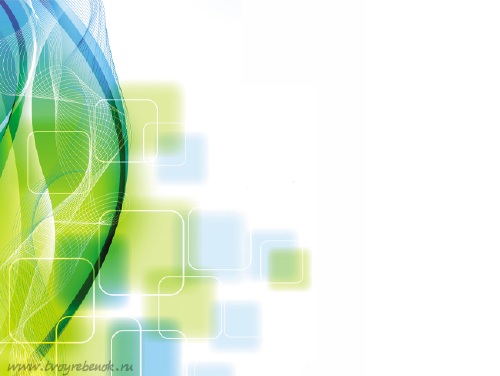 При малом количестве участников игры можно увеличить количество игровых полей  у каждого игрока, то есть игровое поле увеличивается минимум в два раза.